Lesson 3: 7.3 Zero Product Property
Name; _________________________________
Period: ____
1: involving a equation with variable to the second degree.
Vocabulary
CFU
Learning Objective
What is quadratic mean?
   Quadratic means ________________.
Write the function in standard form.
Activate Prior Knowledge
2.
1.
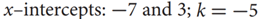 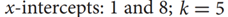 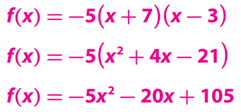 ________________
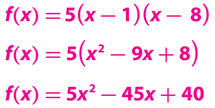 ______________
______________
______________
Students, you already know how to write the quadratic function. Now, we will use the Zero Product Property to find x-intercepts.
Make Connection
______________
______________
Concept Development
For all real numbers __ and __, if the product of the two quantities _________, then at least one of the quantities equals zero.
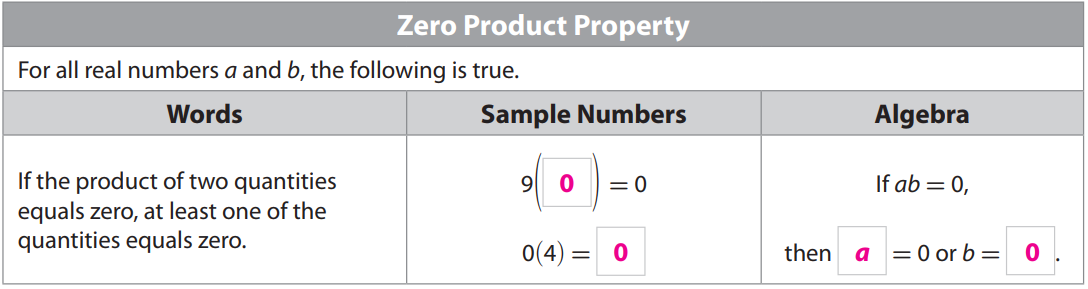 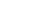 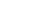 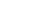 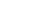 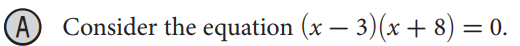 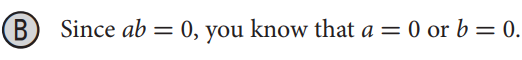 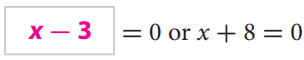 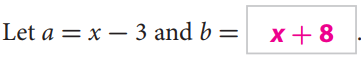 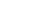 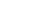 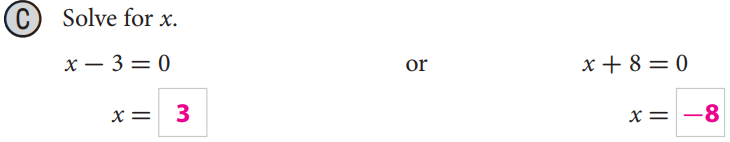 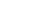 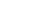 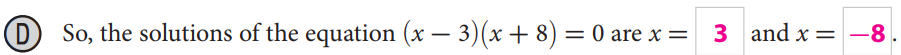 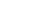 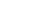 1
Concept Development
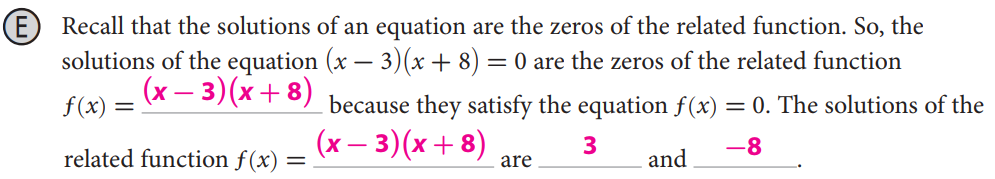 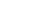 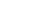 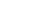 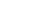 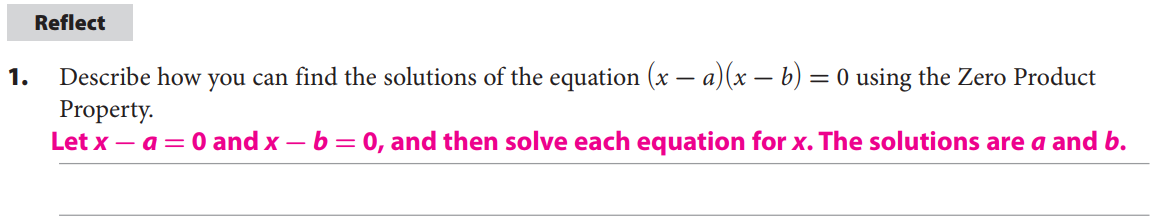 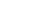 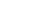 When given a function of the form ƒ(x) =                ____     . you can use the Zero Product Property to find the zeros of the function.
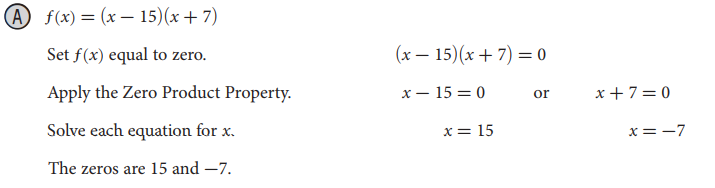 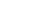 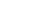 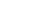 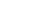 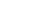 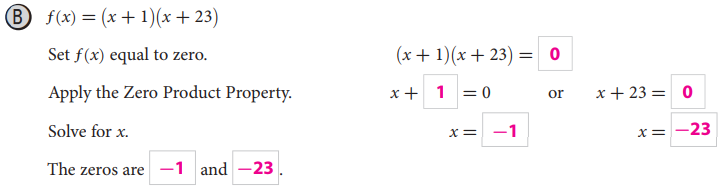 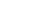 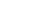 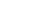 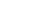 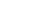 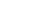 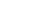 Complete the following table. 
Caution! a, b, and k do not represent the same values in the different forms.
Graphic Organizers
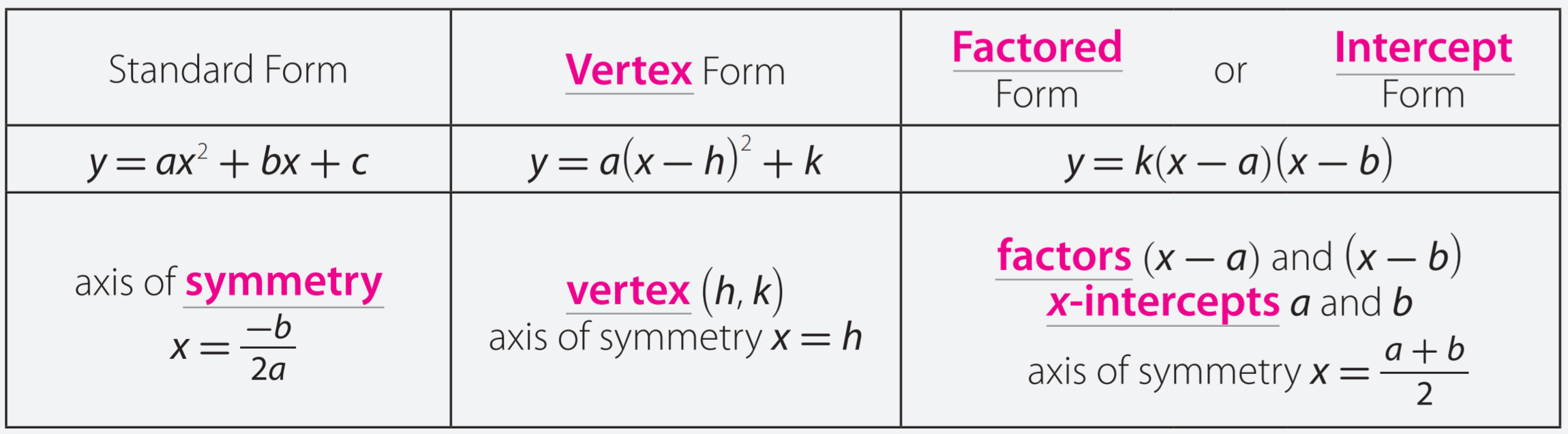 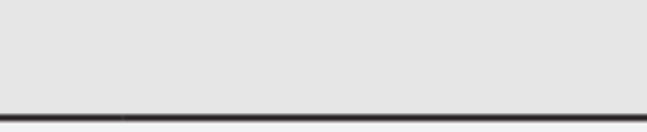 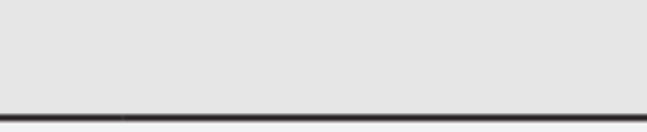 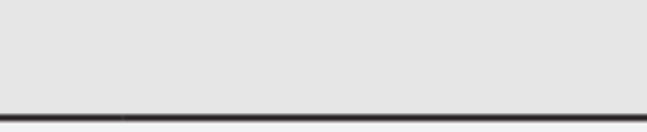 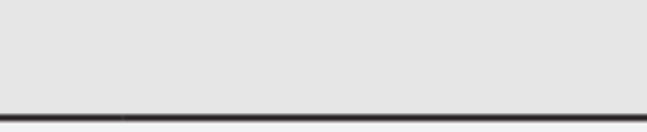 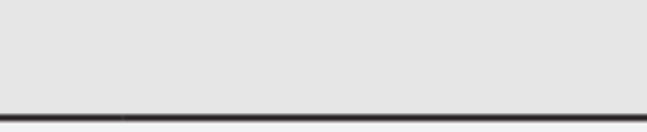 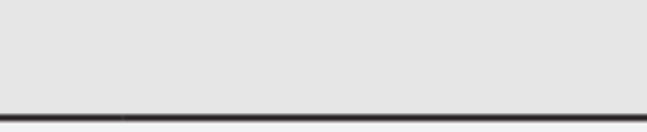 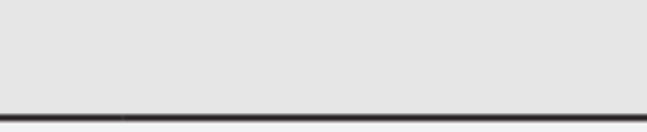 2
Concept Development
C: CFU
A: CFU
B: CFU
C: CFU
C: CFU
Jordie was asked to identify the zeros of the function ƒ(x) = (x - 5)(x + 3) . Her answers were x = -5 and x = 3. Do you agree or disagree? Explain
How would you find the zeros of the function ƒ(x) = -4 (x - 8)
What are the zeros of the function ƒ(x) = x (x - 12) ? Explain.
If an equation has two factors, a and b, and ab = 0, can both a and b equal 0? Explain.
When using the Zero Product Property to find the zeros of a function, why do you set each factor equal to zero?
_______________________________________________________________________________________________

______________________________________________________________________________________________.
_______________________________________________________________________________________________

______________________________________________________________________________________________.
_______________________________________________________________________________________________

______________________________________________________________________________________________.
_______________________________________________________________________________________________

______________________________________________________________________________________________.
_______________________________________________________________________________________________

______________________________________________________________________________________________.
3
Skill Development
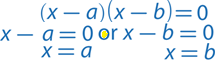 How did I/you set up f(x) equal to zero?

How did I/you apply the Zero Product Property rule?

How did I/you solve the equation for x?
CFU
When given a function of the form ƒ(x) = __________________ you can use the Zero Product Property to find the zeros of the function.
1
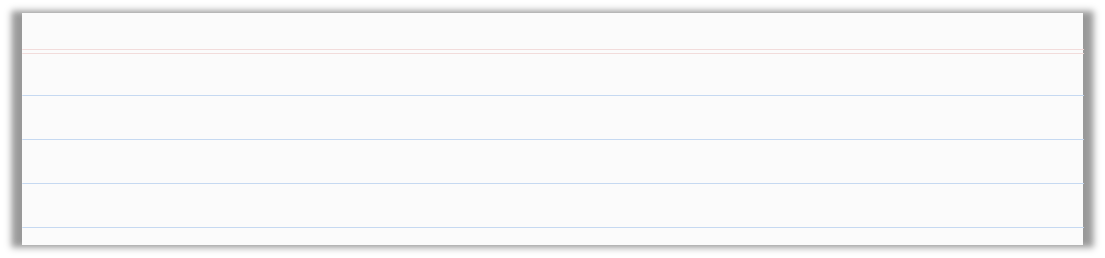 2
Steps to finding the zeros of a function.
3
1
Apply the Zero Product Property.
2
a = o   or      b = o.                         Ex. x - 15 = 0   or    x + 7 = 0
a
Solve each equation for x.                 Ex. x = 15     or    x = -7
3
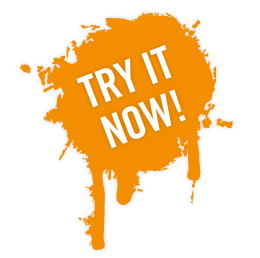 Find the zeros of each function
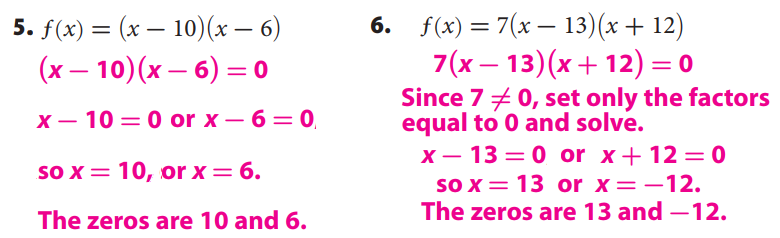 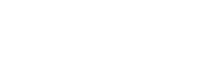 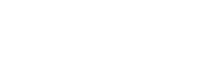 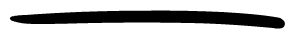 Sample Test Question:
The height of one diver above the water during a dive can be modeled by the equation h = -4 (4t + 5)(t - 3) , where h is height in feet and t is time in seconds. Find the time it takes for the diver to reach the water.
Does anyone else have another reason why it is relevant to use algebraic terminology? (Pair-Share) Why is it relevant to use algebraic terminology? You may give me one of my reasons or one of your own. Which reason is more relevant to you? Why?
CFU
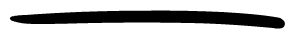 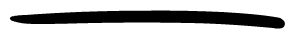 Relevance
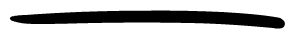 Writing Quadratic Functions will help you in ReAl-LiFe.
1
To “reason                  and quantitatively,” students need to rewrite quadratic equations so that they can apply the                           Property to find the solutions. Students build on their previous understanding of the connection between                ,                   ,                  ,   
x-                     , and                       of quadratic functions, as well as the relationship between different forms of quadratic equations. In working with real-world problems, students interpret the solutions of equations to connect them to the real-world context.
Knowing how to write Quadratic Functions will help you do well on tests.
2
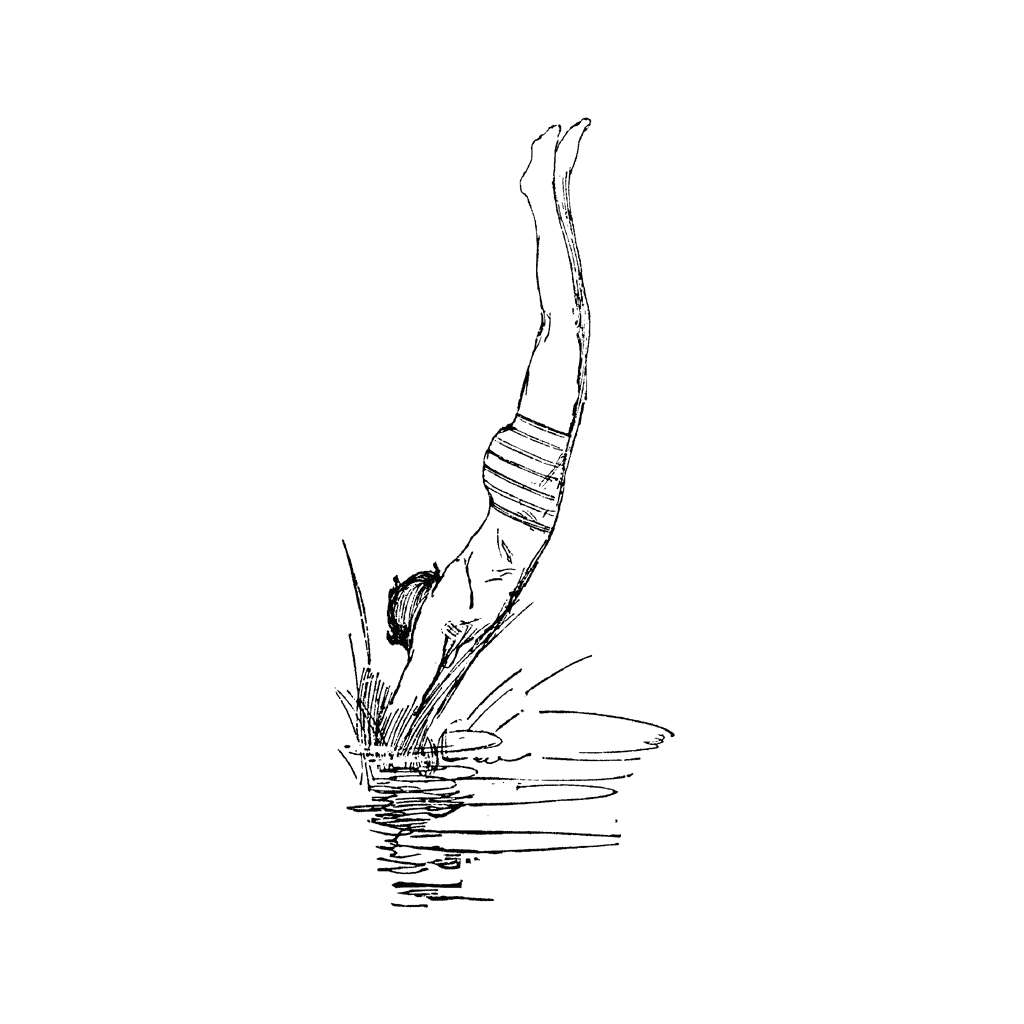 ________________________________
4
Summary Closure
How did I/you set up f(x) equal to zero?

How did I/you apply the Zero Product Property rule?

How did I/you solve the equation for x?
CFU
1
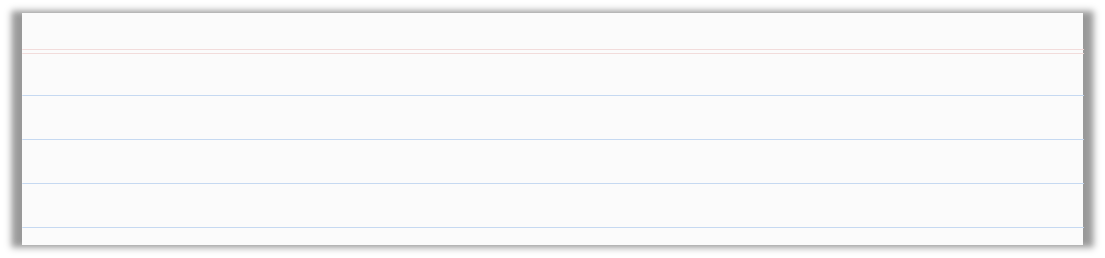 2
Steps to finding the zeros of a function.
Today, I learned how to ________________________________________________
___________________________________________________________________
__________________________________________________________________.
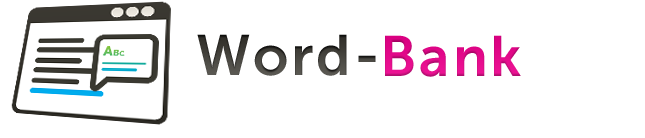 3
1
Apply the Zero Product Property.
Standard form
Vertex
Zeroes (Roots)
y-intercept
Axis of Symmetry
2
a = o   or      b = o.                         Ex. x - 15 = 0   or    x + 7 = 0
a
Solve each equation for x.                 Ex. x = 15     or    x = -7
3
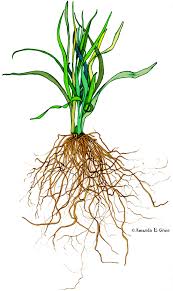 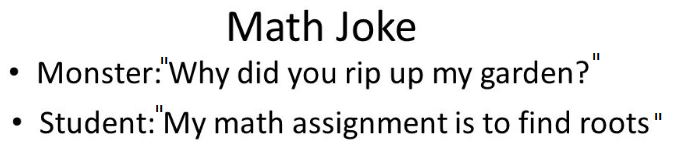 Guided/Independent Practice
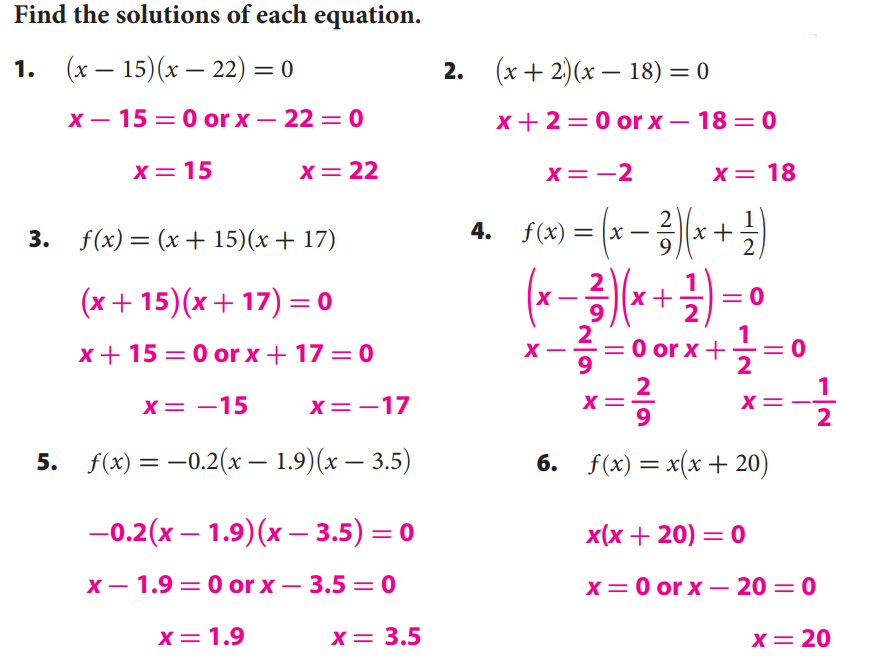 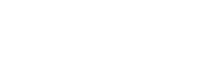 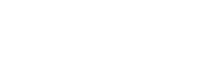 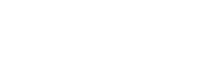 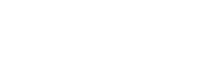 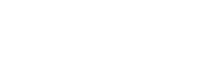 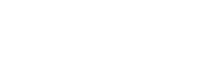 5
Guided/Independent Practice
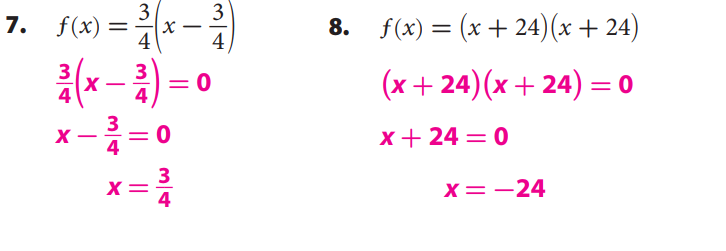 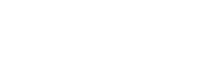 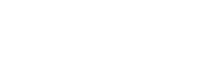 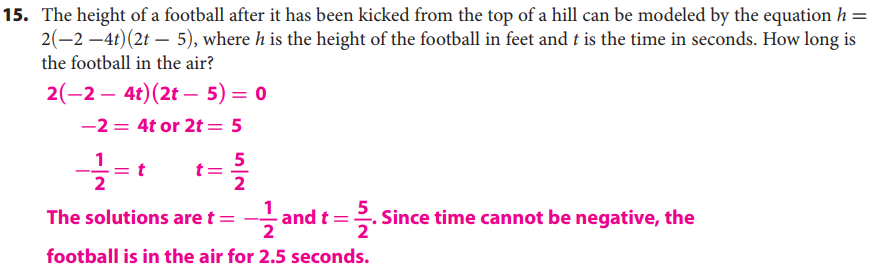 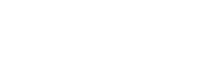 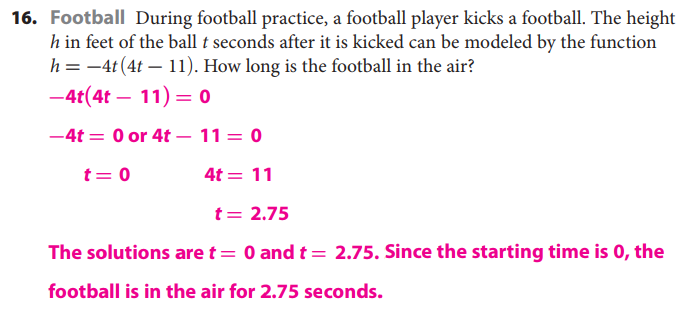 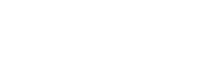 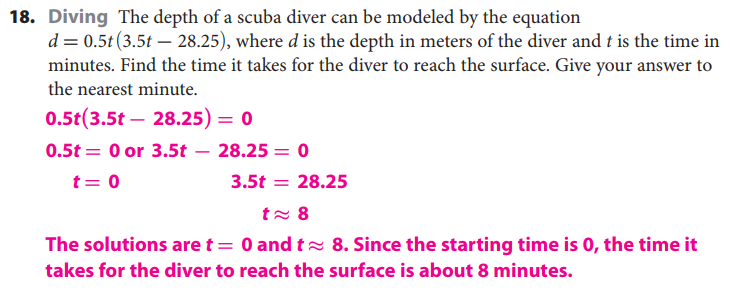 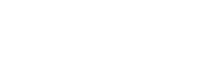 6
Guided/Independent Practice
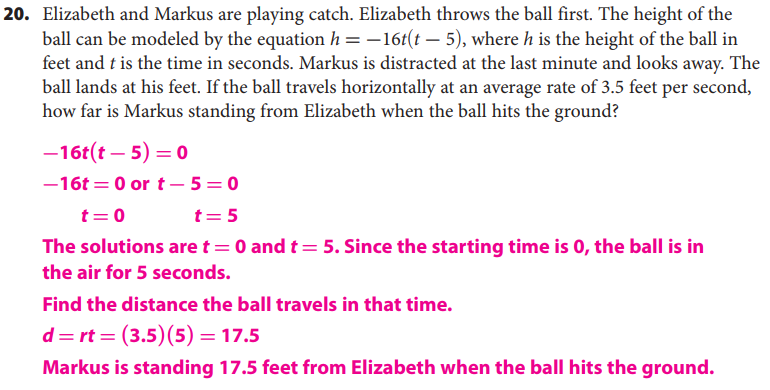 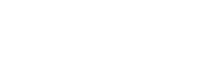 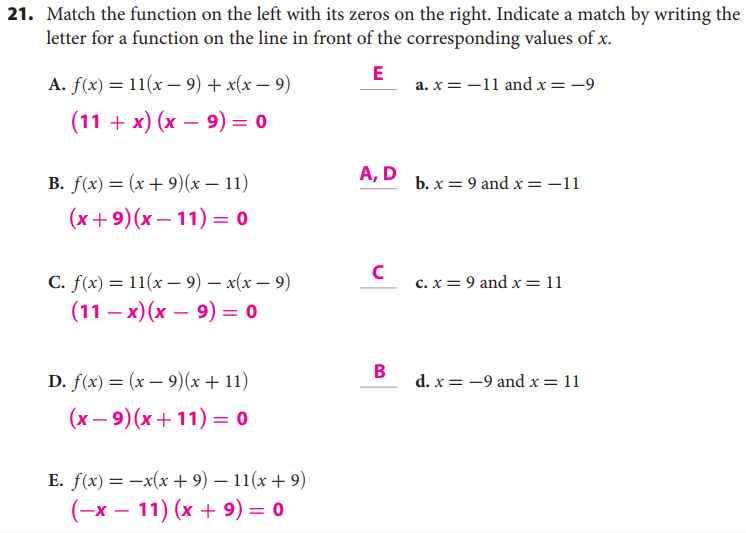 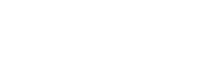 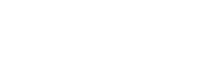 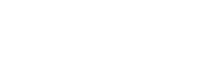 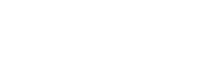 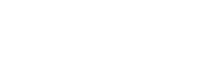 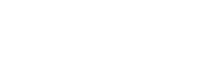 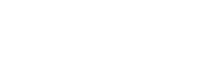 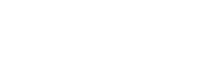 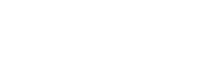 7
Guided/Independent Practice
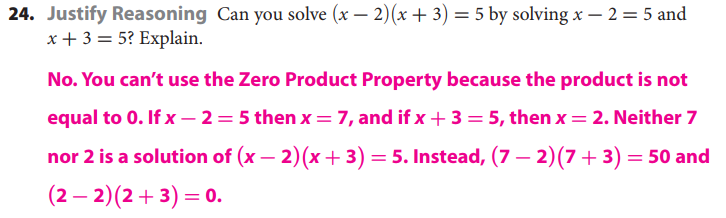 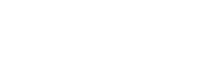 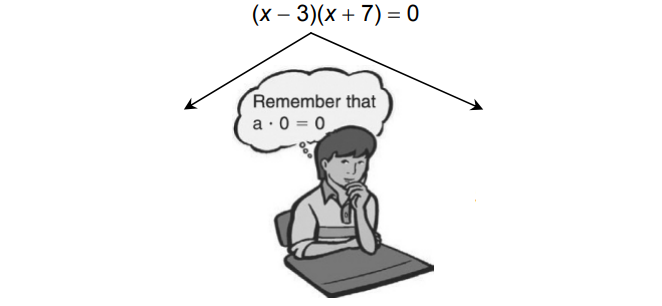 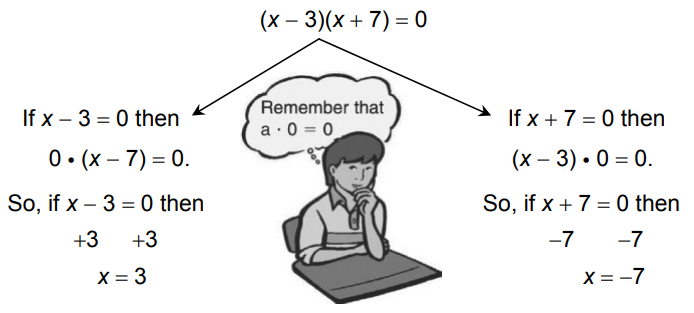 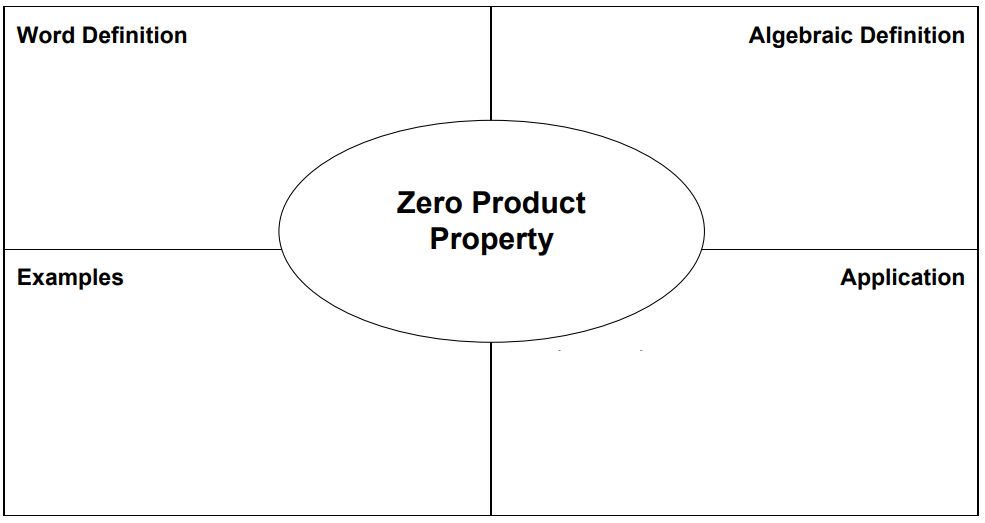 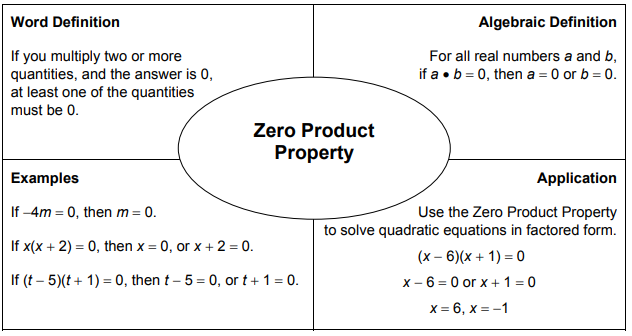 8